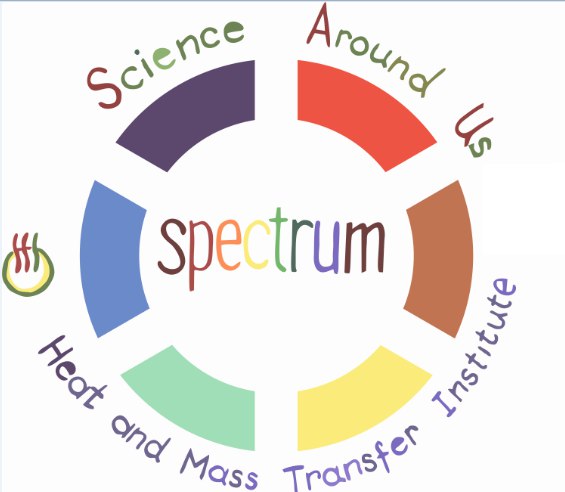 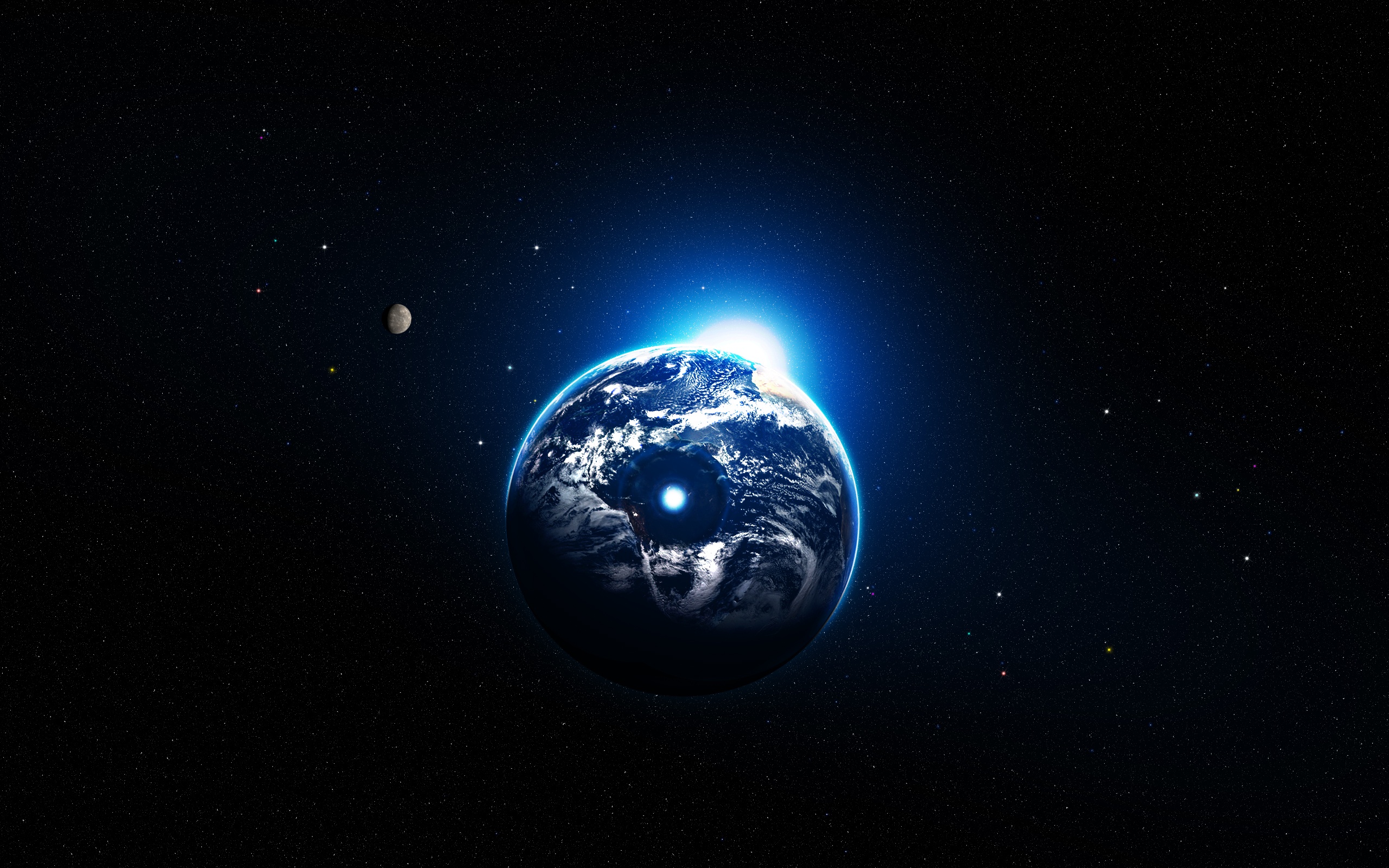 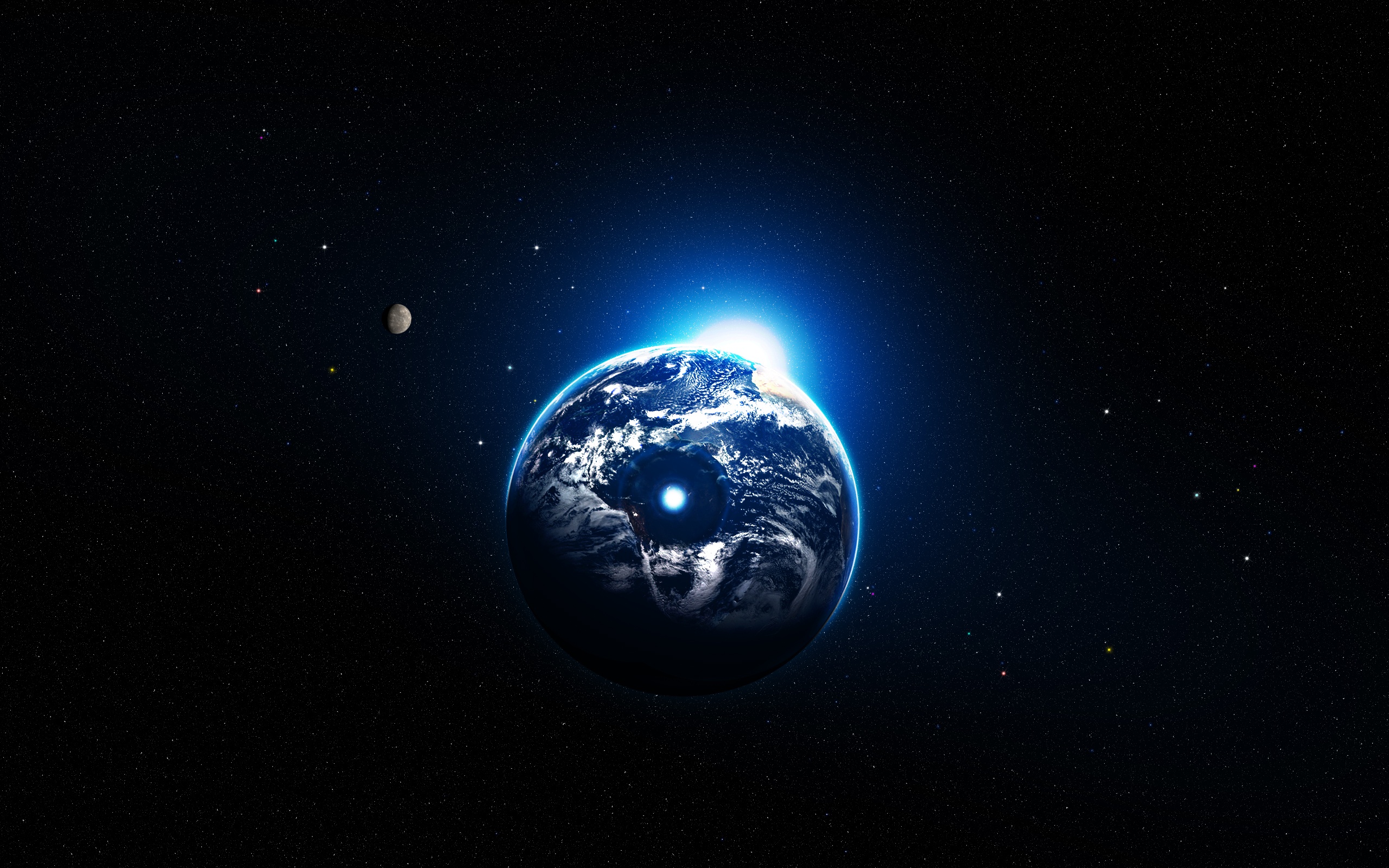 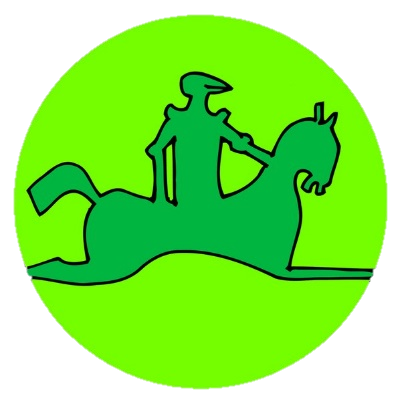 Problem №9
Distances in open space
Problem
How do astronomers measure distances between the planets of the Solar System, between the stars in our Galaxy, or between the galaxies? Determine the distance between the two space objects of your choice.
2
Distances in Solar system
Radiolocation
Laser ranging
(Moon only)
Circulation period
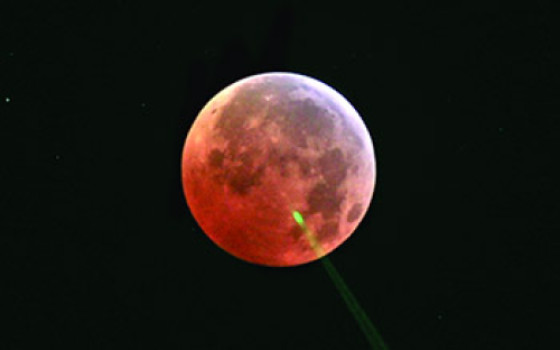 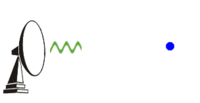 A: almost 100%
A:98%
A:95%
1 astronomical unit (а.u.) is 149 597 870 ± 2 km
3
Stars in our galaxy
Parallax
Cepheid variable
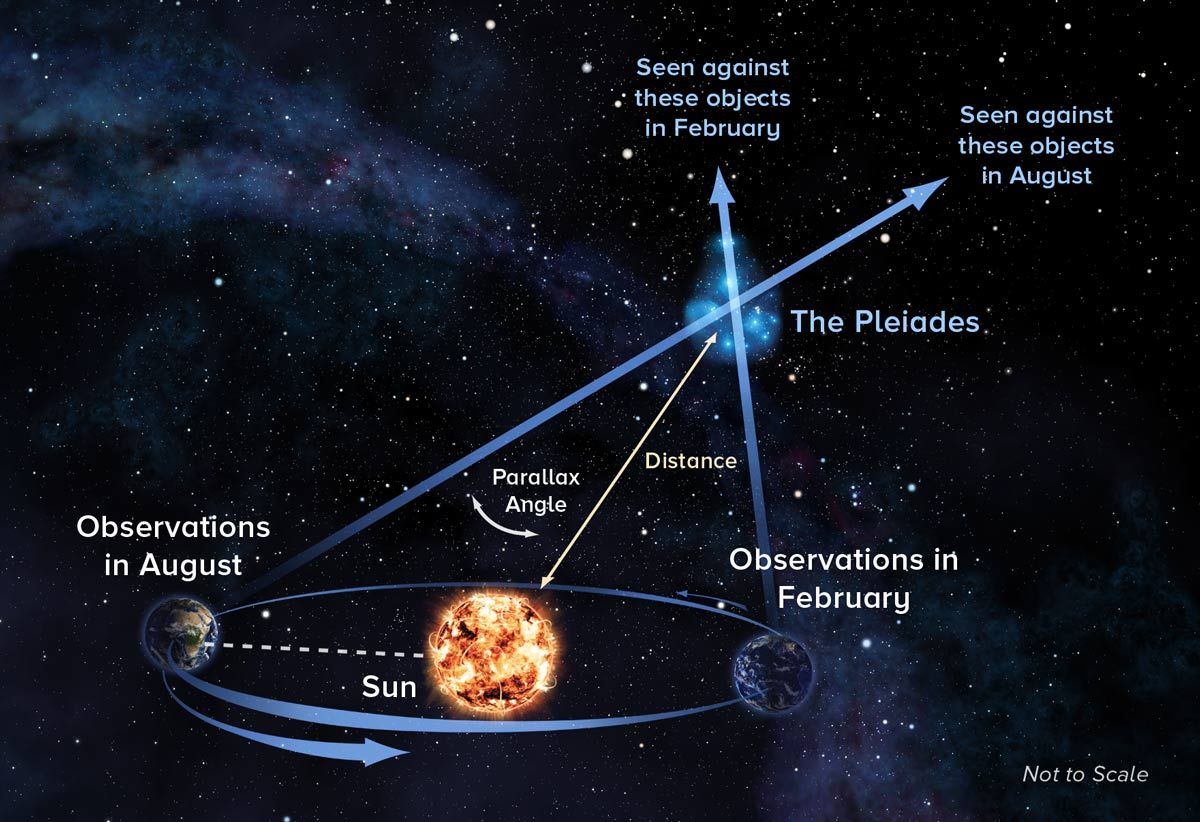 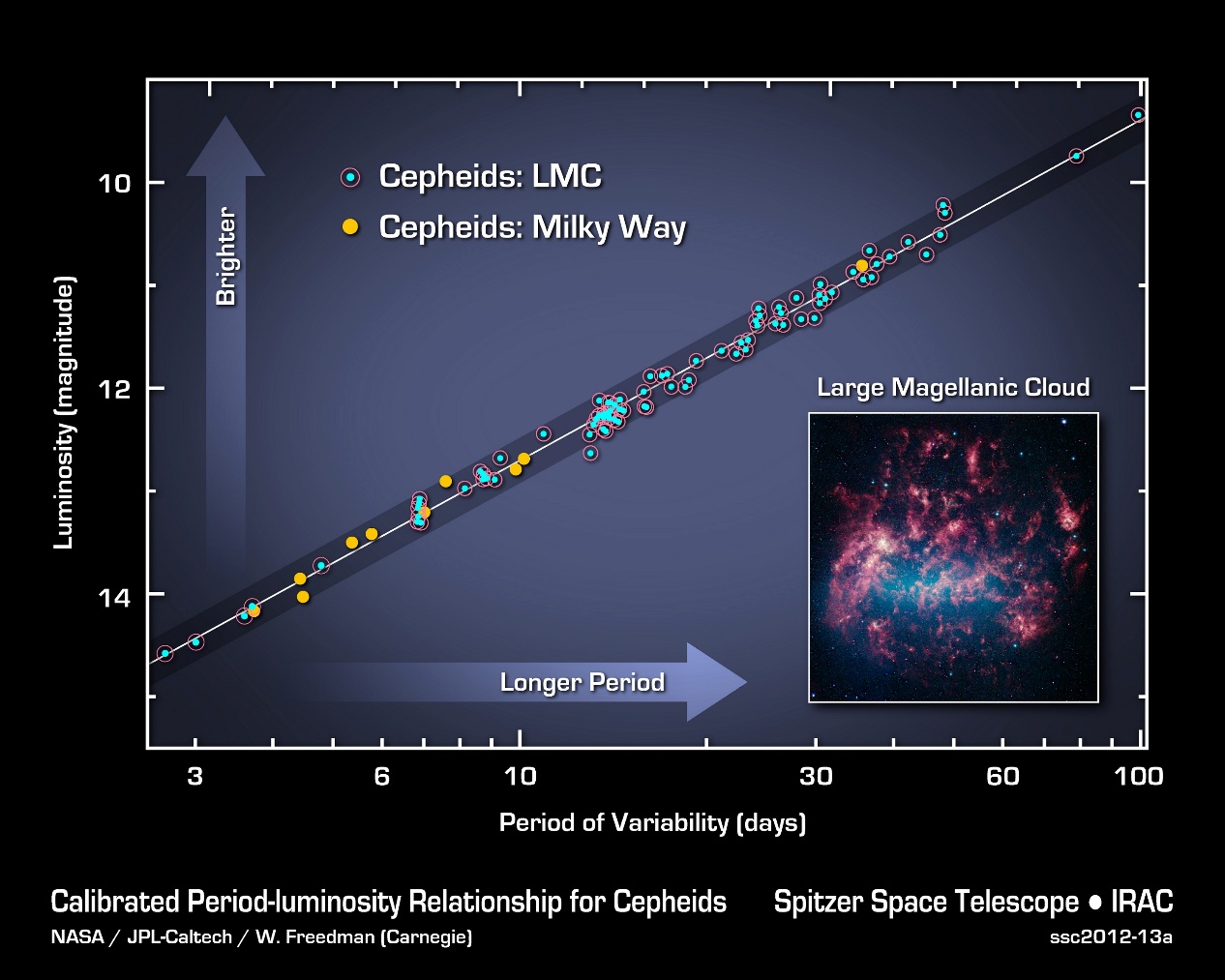 A: 80-99%
d – distances in pс 
π – angle in seconds
A: 60%
Parsec(pc) = 206265 а.е.
4
Spectral method
The method of standard candles
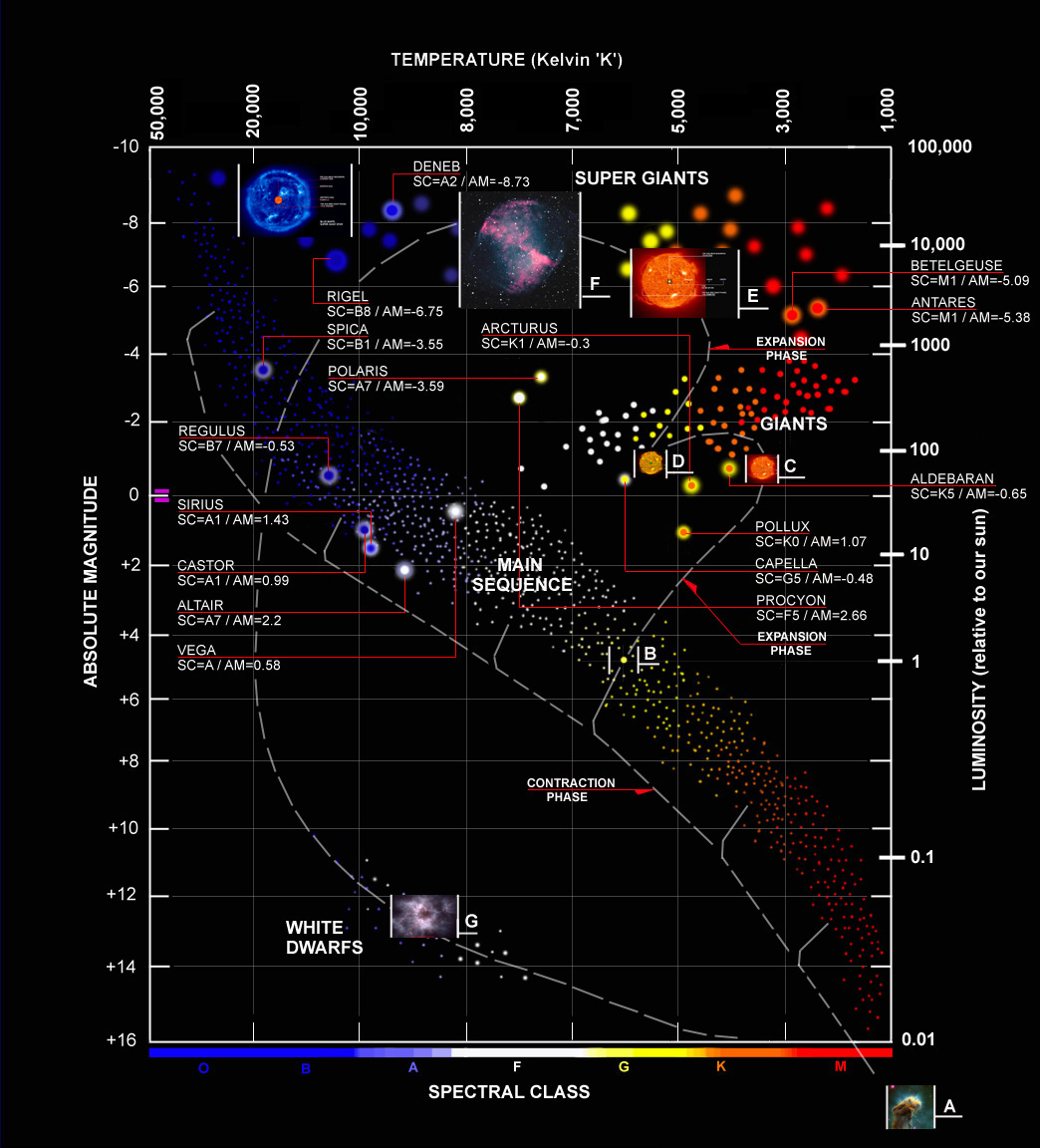 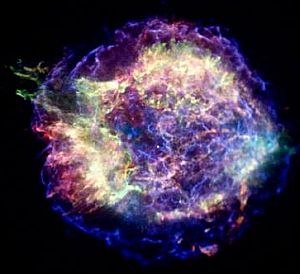 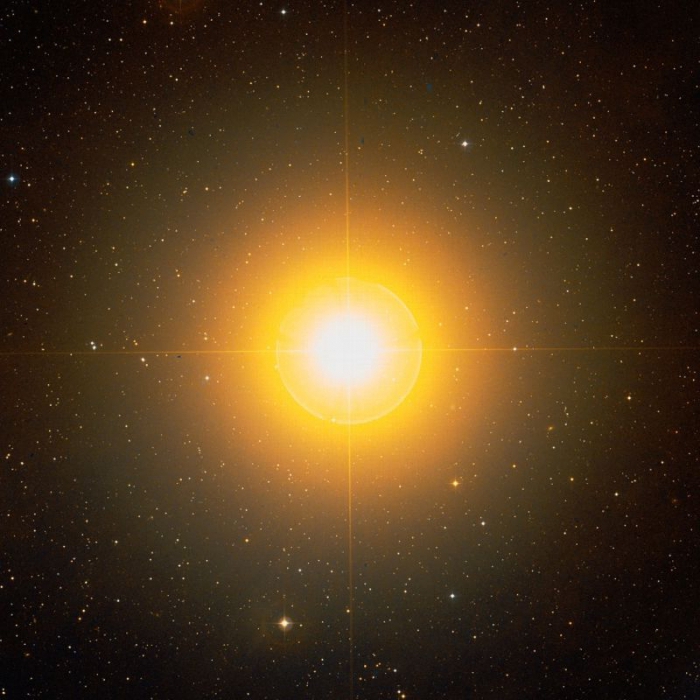 A: 60%
A: 20%
5
Distances between the galaxies
Parallax
Cepheid variable
Hubble's law
The method of standard candles
Spectral method
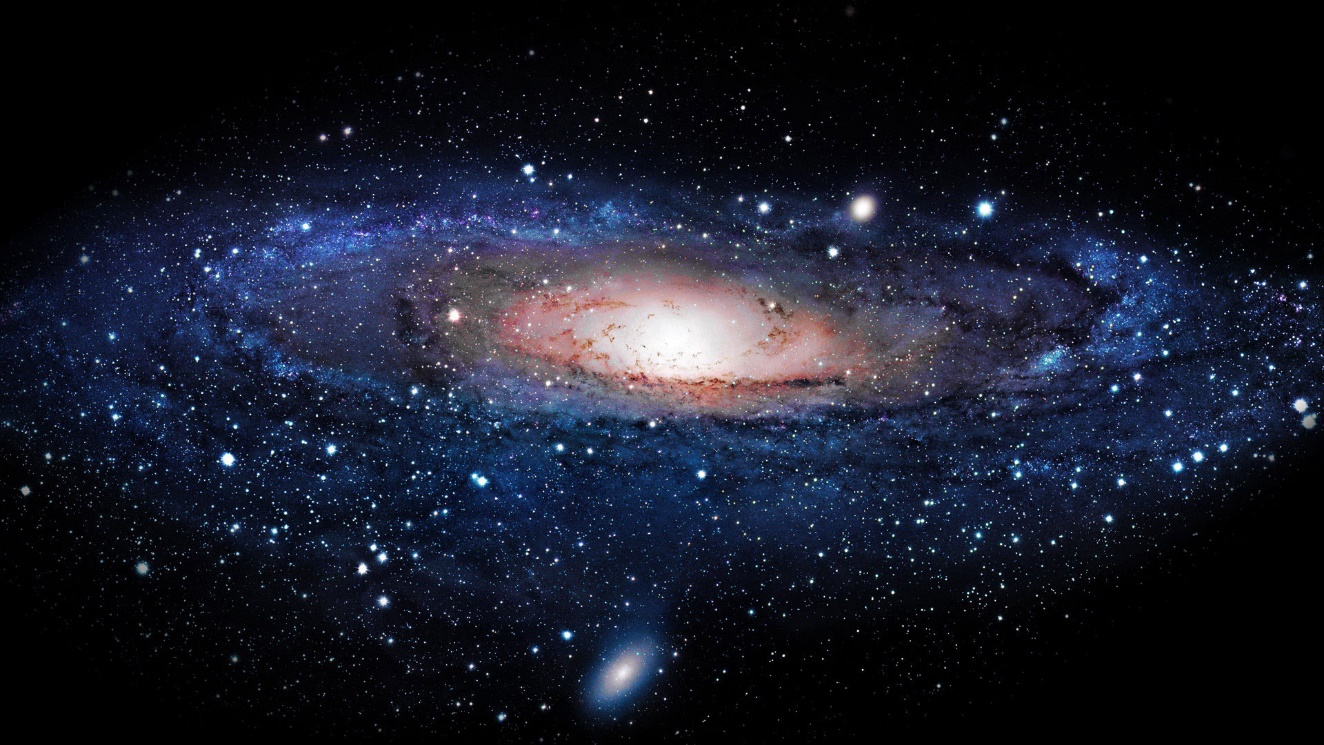 A: 10%
6
Own definition
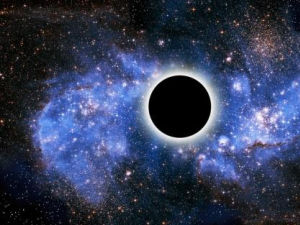 Cepheid variable
Parallax
Too far
It’s not a Cepheid
The method of standard candles
Spectral method
No light
No light
Other method
7
Our simple method
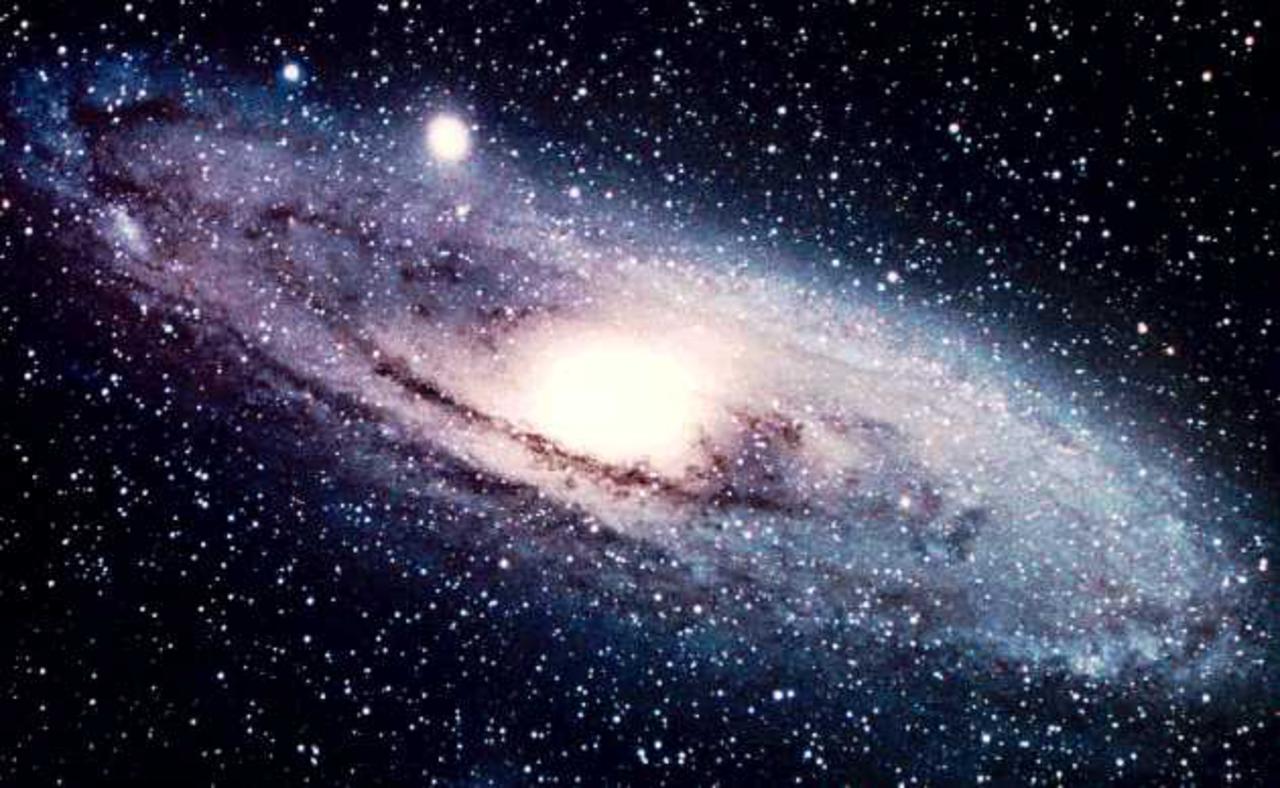 globular clusters
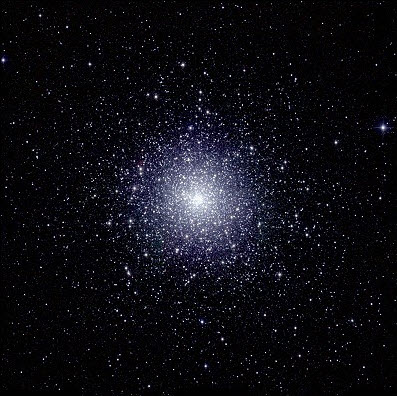 157±10
8
Globular clusters
L
a
X
B
Y
Scientific results:
25 900 ± 1 400 light years
9
Results
We can accurately find distances in our Solar System
While the distance is growing, the accuracy dramatically falls; to measure the distances to other galaxies we will have really huge error.
Our galaxy has a big black hole in the center. In our work we found the distance between our planet and a hole, which is about (28 ± 5)*1000 light years.
10
Thanks for attention!
11